PURE SUBSTANCE
A pure substance is a type of matter with a fixed makeup of atoms.  Elements are always a pure substance.  H2O and NaCl,  is a pure substance, it is always the same.  But NOT when mixed together in a solution!

Substances can be either elements or compounds.
Counting atoms/elements
C6H12O6
O2
H2O
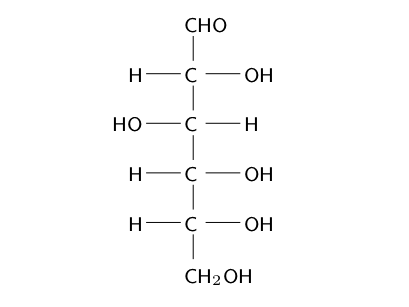 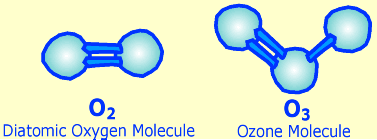 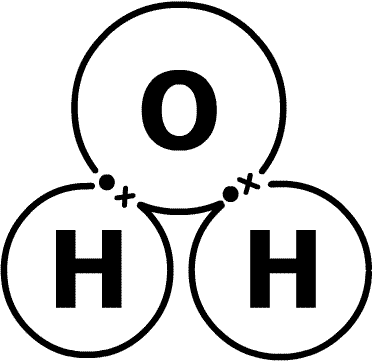 What are these molecule’s formulas?
Grey = Carbon	Red = Oxygen	White = Hydrogen
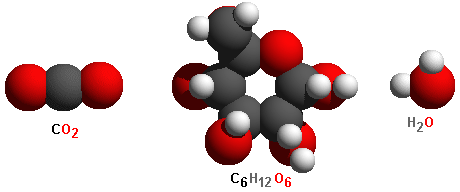 Law of Conservation of Mass*
Matter can neither be created nor destroyed, it can only change form.
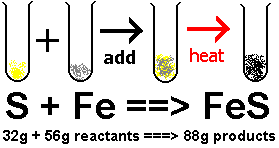 Balanced Chemical Equation
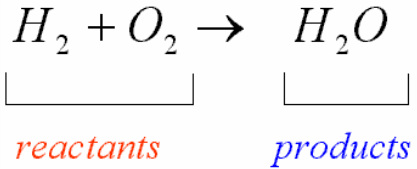 Balanced Chemical Equations
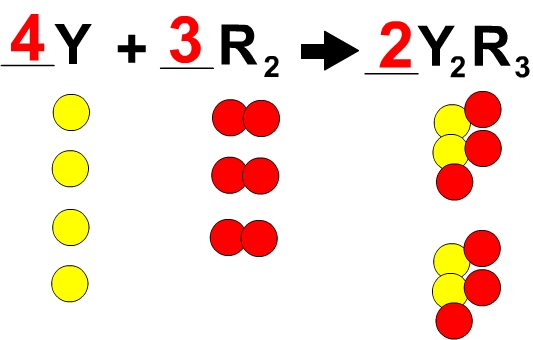 Balanced Chemical Equation
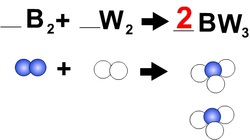 Balanced Chemical Equation
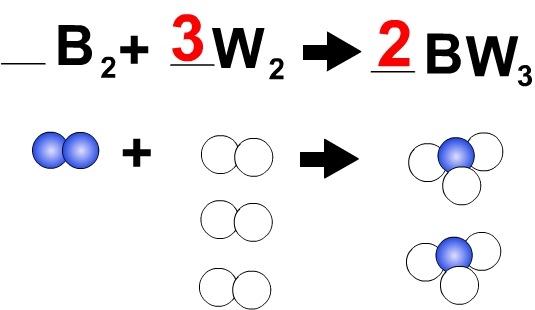 Balanced Chemical Equation
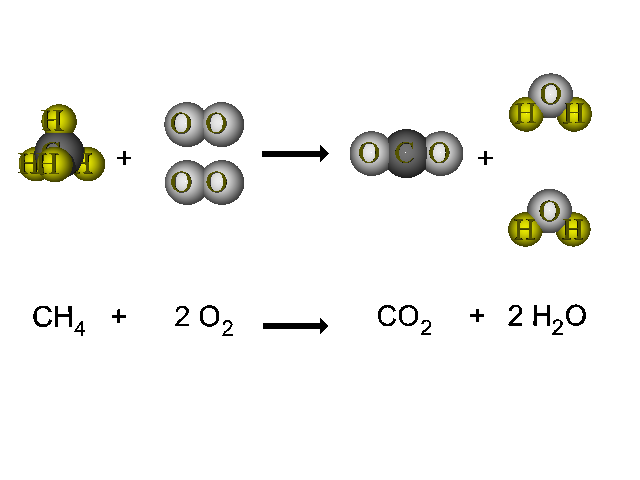 Balanced Chemical Equation
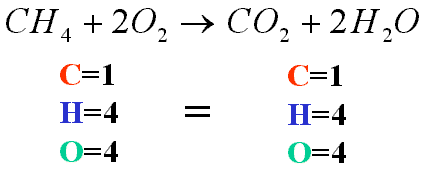 It is balanced?
Oxidation of glycerin (1,2,3-propanetriol) by potassium permanganate is ... Equation. 14KMnO4 + 4C3H5(OH)3 --> 7K2CO3 + 7Mn2O3 + 5CO2 + 16H2O.
Potassium Permanganate + Glycerin + Oxygen  

Potassium Carbonate + Carbon Dioxide + Water


14KMnO4 + 4C3H5(OH) 3  7K2CO3 + CO2 + 16H2O
[Speaker Notes: Potassium Permanganate Demo]
Balancing Chemical Equations
Write and balance (coefficients) the following:

__ H2 + __O2  __H2O

__Fe + __Cl2  __FeCl3

__Li + __H2O  __LiOH + __H2

__Al + __S8  __Al2S3

__Al(OH)3  __Al2O3 + __H2O
__Fe + __Cl2  __FeCl3
__Li + __H2O  __LiOH + __H2
__Al + __S8  __Al2S3
__Al(OH)3  __Al2O3 + __H2O
Atomic Structure
Periodic Table
Name three different ways the periodic table is organized.

Explain why Hydrogen is on the left side of the Periodic Table and Helium is on the far right.
List and explain all three sub atomic particles.

Explain how those particles are arranged in an atom.

Estimate how many atoms there are in the following: A penny, an apple, a bottle of 
water, and your body. (Try and use
x10x exponents.)
Atomic #
Complete the box on the left for the element Gold.
Chemical
Symbol
Draw an atom of Boron, Chlorine, or Sodium. Label each part including the nucleus and the electron cloud.
Chemical Name
Atomic Mass
Sodium
Compounds and Molecules
Chemical and Physical
Explain the difference between a 
molecule and a compound.

Write the chemical formula for the following 		and label them as a 		compound, molecule, or 		both: water, carbon dioxide,
		oxygen (in the air), and 
		sugar (if you know it).
Give 5 physical properties of a nail.
 Give 2 chemical properties of a nail.	               			
Explain the difference between 
a physical change and a 
chemical change. 

Give an example of each.
Draw Mendeleev
Draw Lavoisier
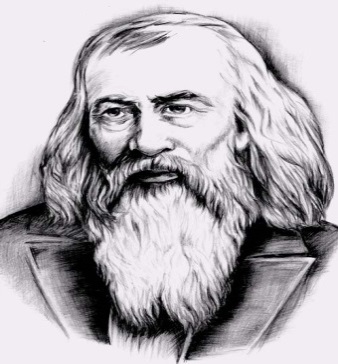 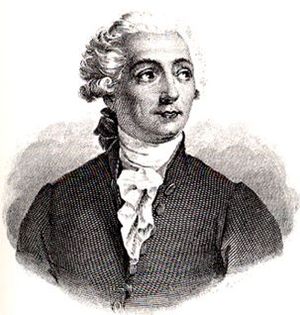 [Speaker Notes: Use Chromebooks for the last 20 minutes of class if necessary.]
Elephant Toothpaste
Write and balance (coefficients) the following:

2 H2O2 → 2 H2O + O2

Why is there only 1 reactor when there are four ingredients?
[Speaker Notes: Elephant Toothpaste]